Maxwell–Boltzmann Distributions
If the dotted line represents the activation energy, as the temperature increases, so does the fraction of molecules that can overcome the activation energy barrier.
As a result, the reaction rate increases.
Maxwell–Boltzmann Distributions
This fraction of molecules could be found through the expression:


where R is the gas constant and T is the temperature in Kelvin .
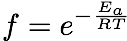 Ea
k
Catalyst
A catalyst is a substance that increases the rate of a chemical reaction without itself being consumed.
ratecatalyzed > rateuncatalyzed
Catalysts increase the rate of a reaction by decreasing the activation energy of the reaction.
Catalysts change the mechanism by which the process occurs.
13.6
Catalysts
One way a catalyst can speed up a reaction is by holding the reactants together and helping bonds to break.
A catalyst is a substance that changes the rate of a chemical reaction without itself undergoing a permanent chemical change in the process.  
There are two types of catalyst:  Heterogeneous--one that is present in a different phase as the reacting molecules.  Homogeneous-- one that is present in the same phase as the reacting molecules.
Catalysts and Reaction Rates
Generally, catalysts operate by lowering the overall activation energy, Ea, for a reaction. However, catalysts can operate by increasing the number of effective collisions. 
A catalyst generally provides a completely different mechanism for the reaction.  
In the preceding peroxide decomposition example, in the absence of a catalyst, H2O2 decomposes directly to water and oxygen.  
In the presence of Br–, Br2(aq) is generated as an intermediate.
When a catalyst adds an intermediate, the activation energies for both steps must be lower than the activation energy for the uncatalyzed reaction.
Enzymes
Enzymes are catalysts in biological systems.
The substrate fits into the active site of the enzyme much like a key fits into a lock.